Structure of Vapor Chambers for Thermal Management of High-Power Electronics
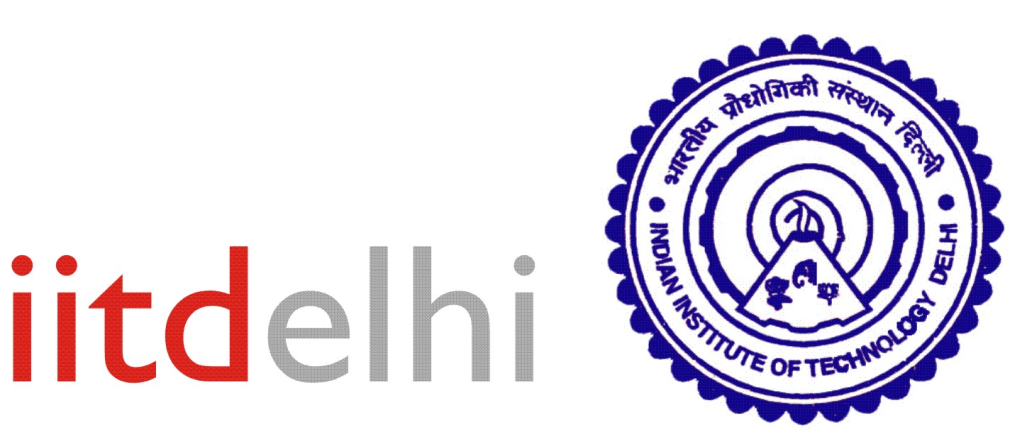 P M V Subbarao
Professor
Mechanical Engineering Department
Evaporative Cooling of Hot  Chip Casing…
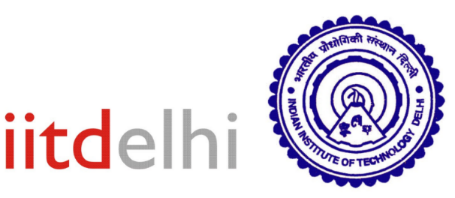 Physics of Vapor Chamber
Vapor chamber is mostly a vacuum chamber having very small wall thickness. 
There is a working fluid in liquid (electronic liquids) form within that vacuum chamber. 
When heat is applied to base of the VC the liquid vaporizes rapidly and vapors fills the chamber very quickly. 
Whenever vapors come in contact with cold surface, they get condensed, hence rejecting the heat.
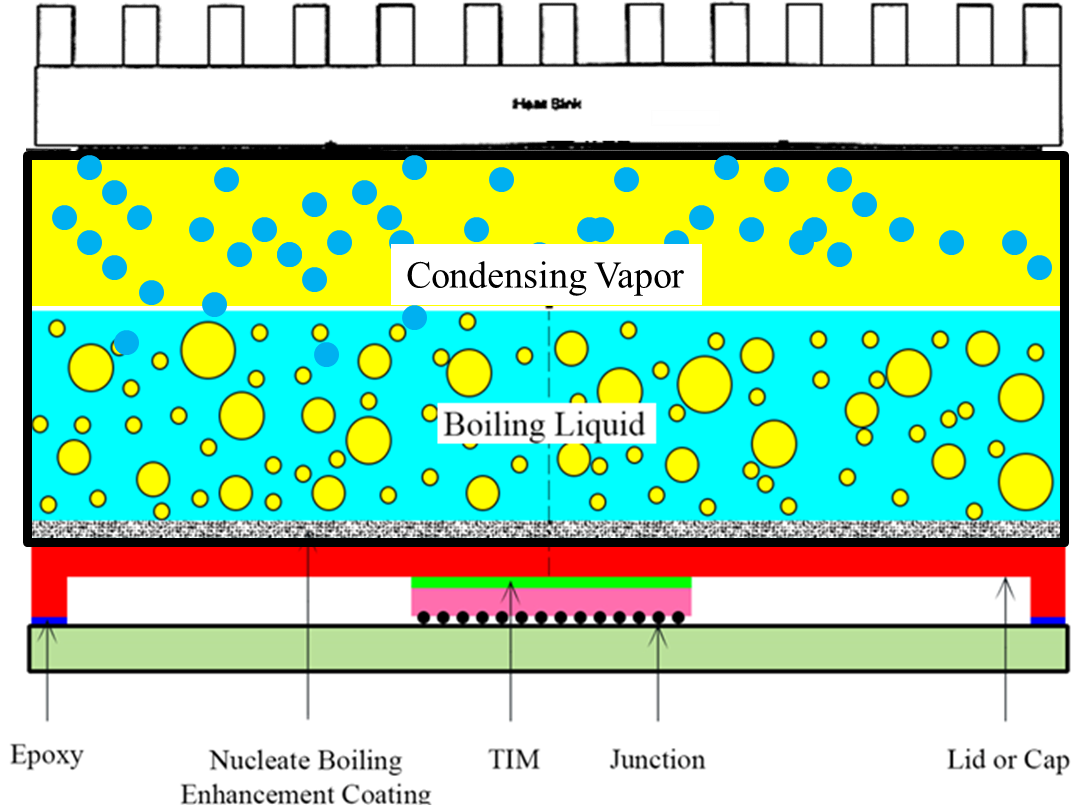 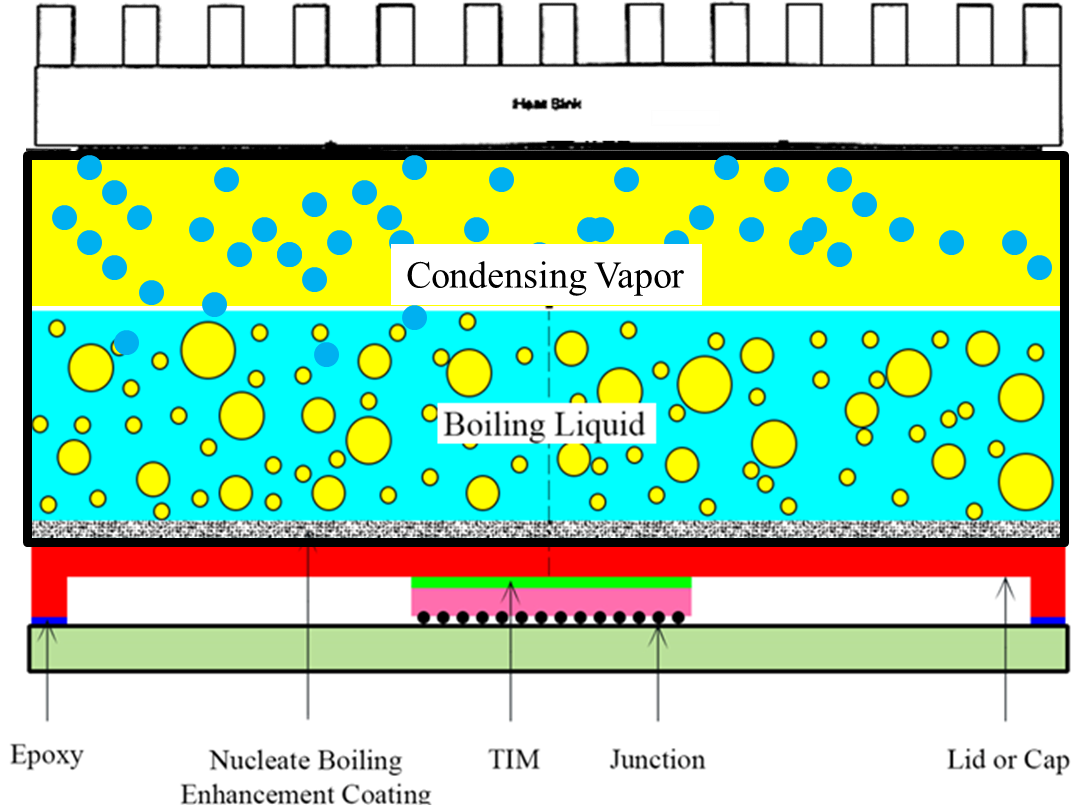 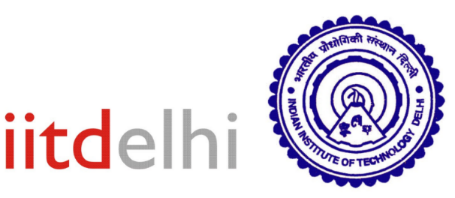 Physics of Vapor Chamber
This operation cycle continues as condensed working fluid is returned to the evaporation section. 
The transportation of condensed liquid is mostly done by gravity. 
The vapor bubbles can move freely in any direction so heat spread in all directions is possible and may generate hot spots on casing surface.
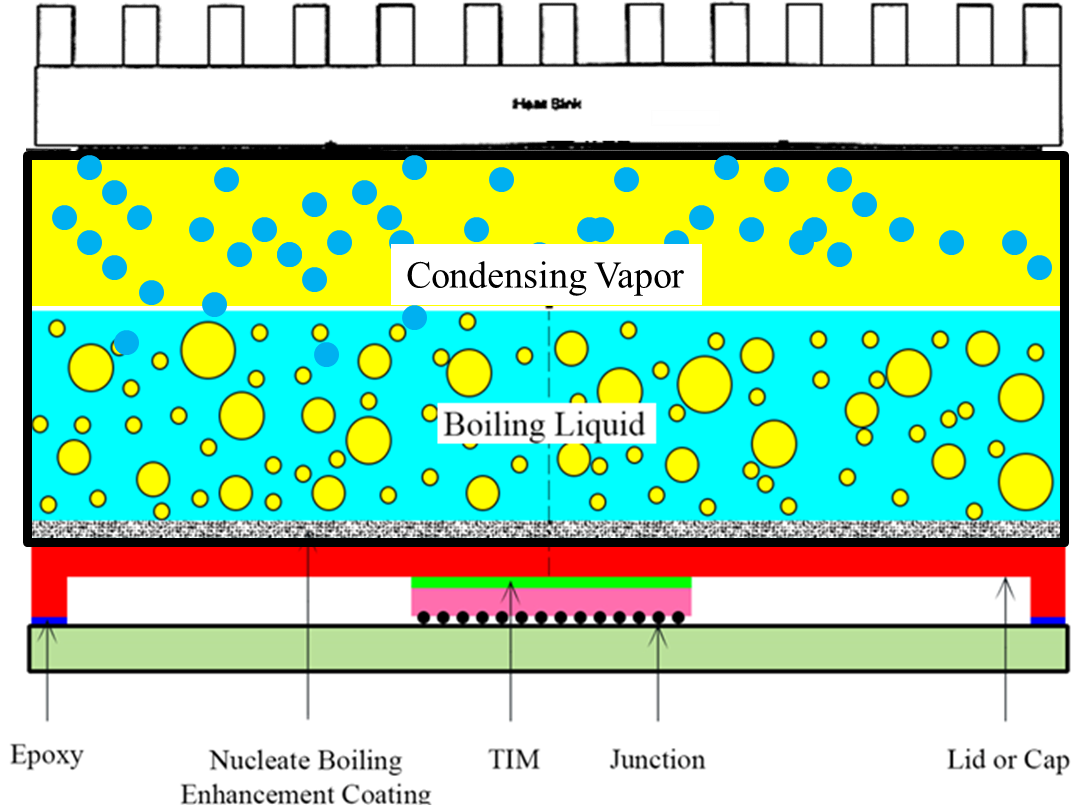 There is a need for some special agent which can direct the vapors in a planned direction!?!?!?
The Action Responsible for Creation of Life on Earth
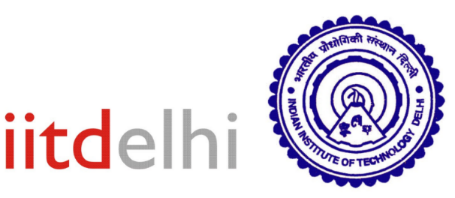 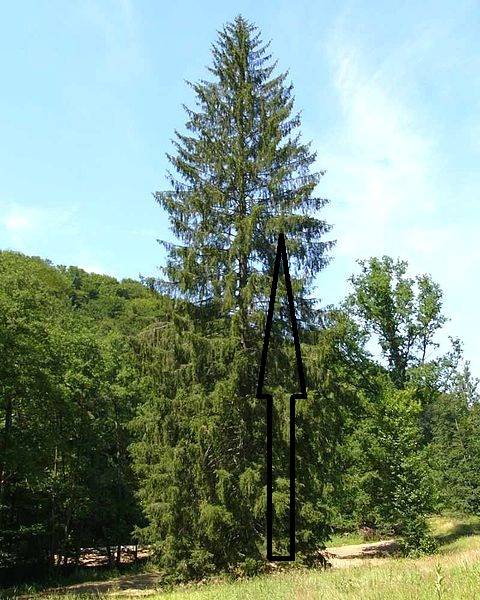 Capillary action is evident in nature all around us. 
The properties allow the water to be transpired by the xylem in the plant. 
The water starts in the roots and proceeds upward to the highest branches of the plant.
Structure of Vapor Chamber
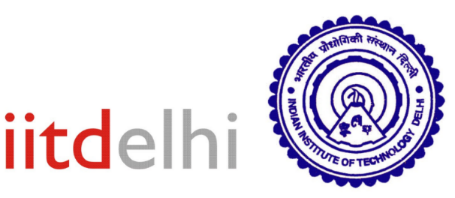 Wick
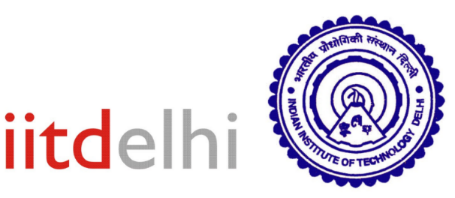 Wick is the important feature in a Vapor Chamber. 
Wick provides capillary action which helps the condensed liquid to move back to evaporation surface.
Wick also ensures the proper distribution of the liquid along the evaporation surface. 
Wick also helps in nucleate boiling of the working fluid. 
Keeping this in view the wick should be capable to hold sufficient amount of working fluid. 
As the wick can affect heat transfer from evaporation surface to the working fluid so its heat transfer capabilities must also be good.
Wick
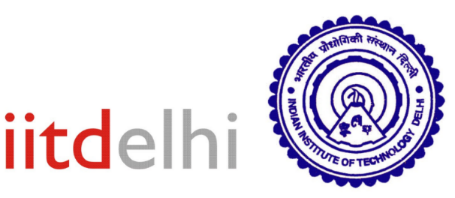 Wick should provide significant amount of capillary pressure to the working fluid. 
The capillary pressure must be greater than the vapor pressure and fluid pressure drop across wick thickness. 
This property of wick depends on the type of wick structure.
There are three main types of wick structure.
 Sintered Powder Wick
 Grooved Wick
 Wire Mesh/ Screen Wick
Types of Wicks used in Vapor Chamber
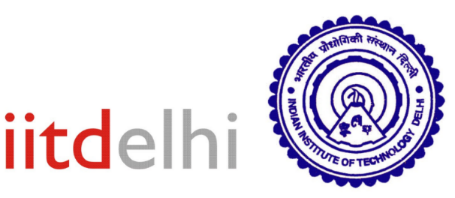 Sintered Powder
Wire Mesh
Grooved
Selection of Wick
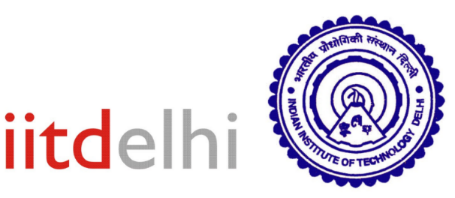 Characteristics of a Wick Structure
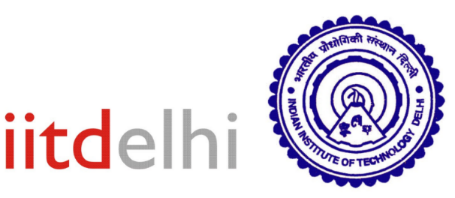 Size of pores
Number of pores  per unit volume
Continuity of the passage way
Important: liquid motion in the wick depends on the dynamic balance between the effects of capillary pressure and internal resistance to the flow
A small pore size increases the capillary action, since the capillary pressure is inversely proportional to the effective capillary radius of the mesh.
But the friction force also increases when pore size is reduced.
The optimum pore size will be different for different fluids and different orientations of the heat pipe.
An improperly designed wick will result in an inadequate liquid supply and eventual failure of the Vapor Chamber.
Physics of Capillary Fed Boiling
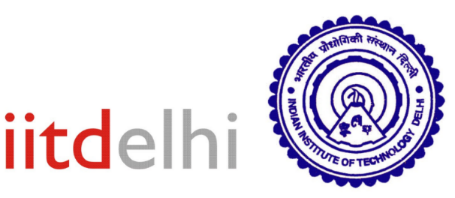 Physics of Capillary Fed Boiling
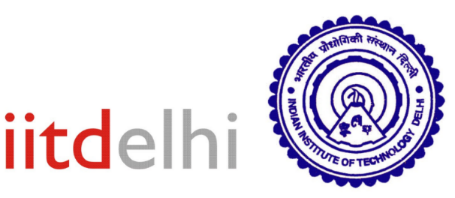 Physics of Capillary Fed Boiling
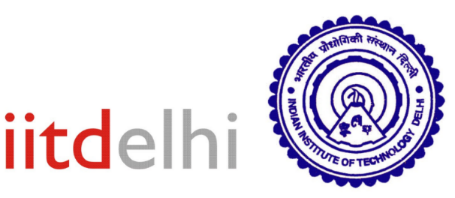 Selection of Working Fluid
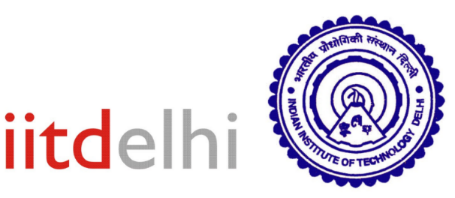 Merit Number of Selected Working Fluids
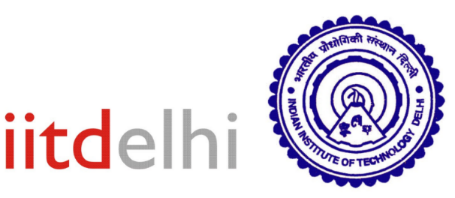 Effective thermal conductivity of vapor space
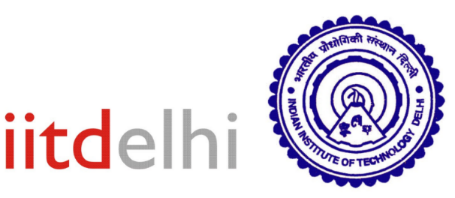 The vapor space is main heat transporting agent in vapor chamber. 
It is also responsible for uniform heat transfer hence preventing any chance of hot spots. 
Theeffective heat transfer of vapor space can be calculated using Prasher’s approach (2003).
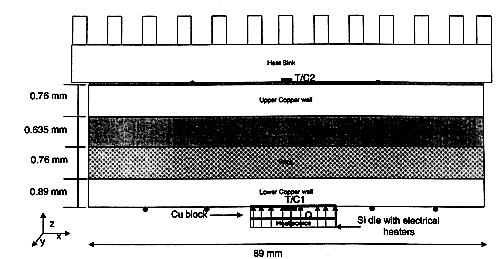 Effective thermal conductivity of vapor space
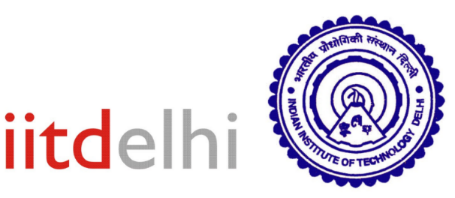 Limitations of vapor chamber
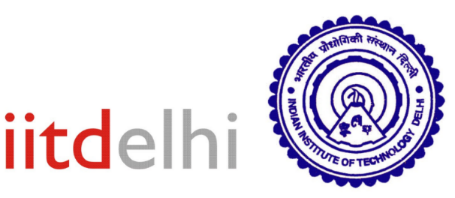 The most important feature of a vapor chamber is amount of power it can transfer. 
Vapor chambers are able to transfer much higher power compared to best metallic spreaders for given temperature gradient. 
The limitation to maximum power transferred can be heat source, heatsink capacity or vapor chamber internal limitations.
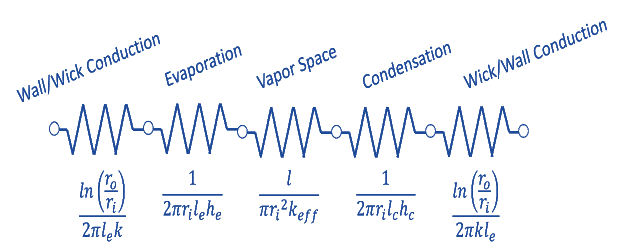 Limitations of vapor chamber
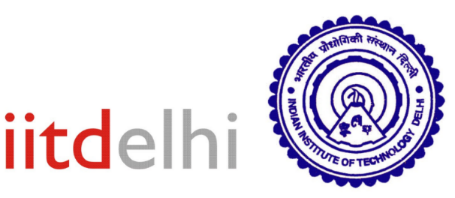 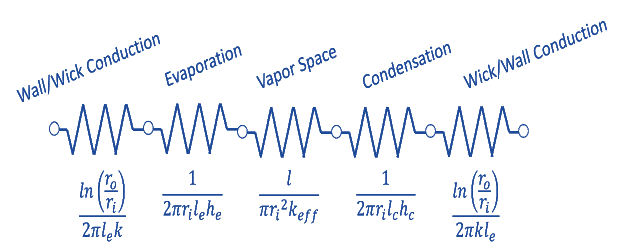 Temperature drops across a vapor chamber are;
Conduction through bottom wall and wick
Evaporation
Vapor Space
Condensation
 Conduction through top wick and wall
Selection of Wick Thickness for VC
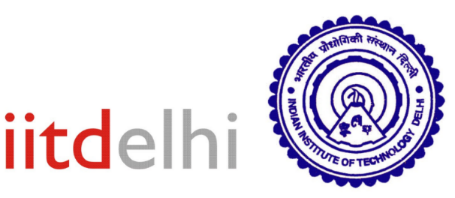 Overall Thermal Conductance of VC
Optimal Thickness of Wick
Thermal Model of A Heat Sink with VC
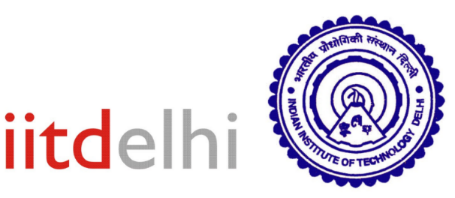 Chip Junction Temperature with VC
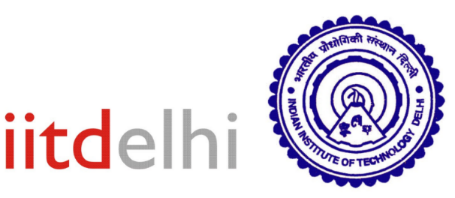 Chip Junction Temperature w/o VC
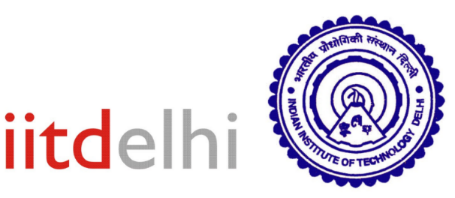 Temperature Distribution in VC
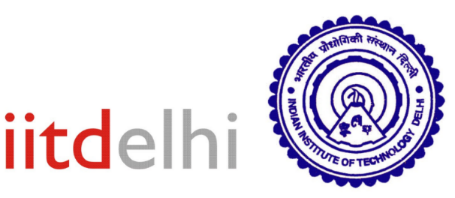 Effect of Heat Sink Size
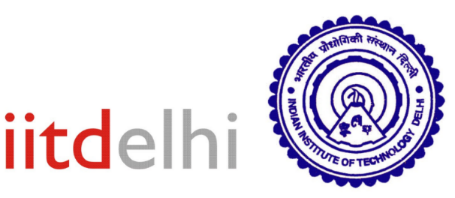 Separation of Condenser from Evaporator
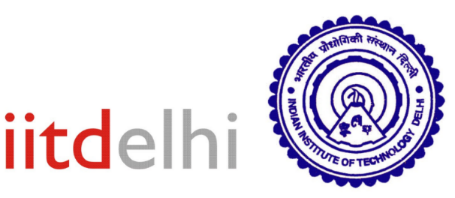